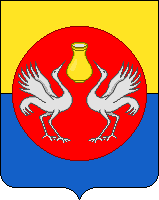 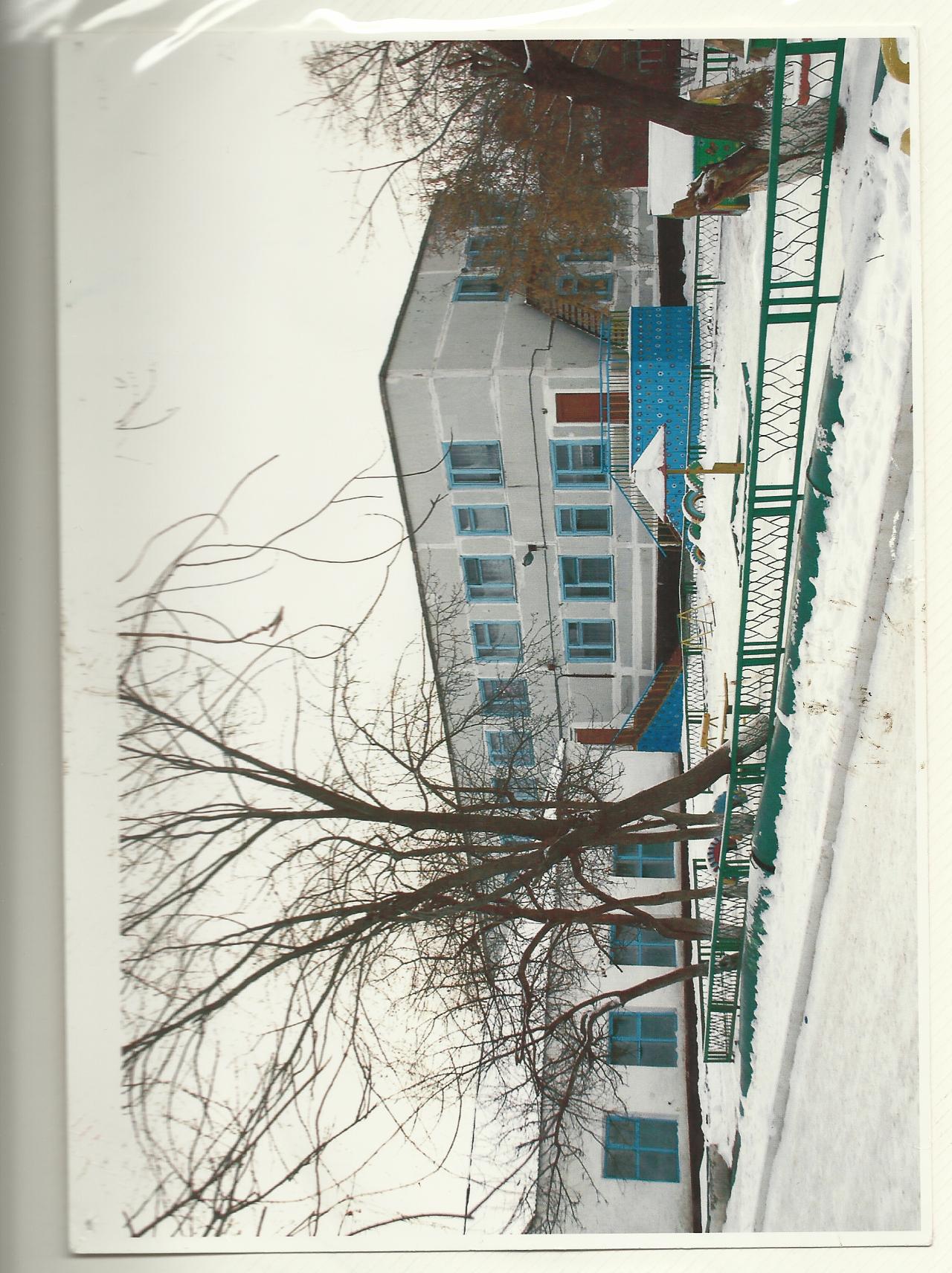 Наш любимый детский сад
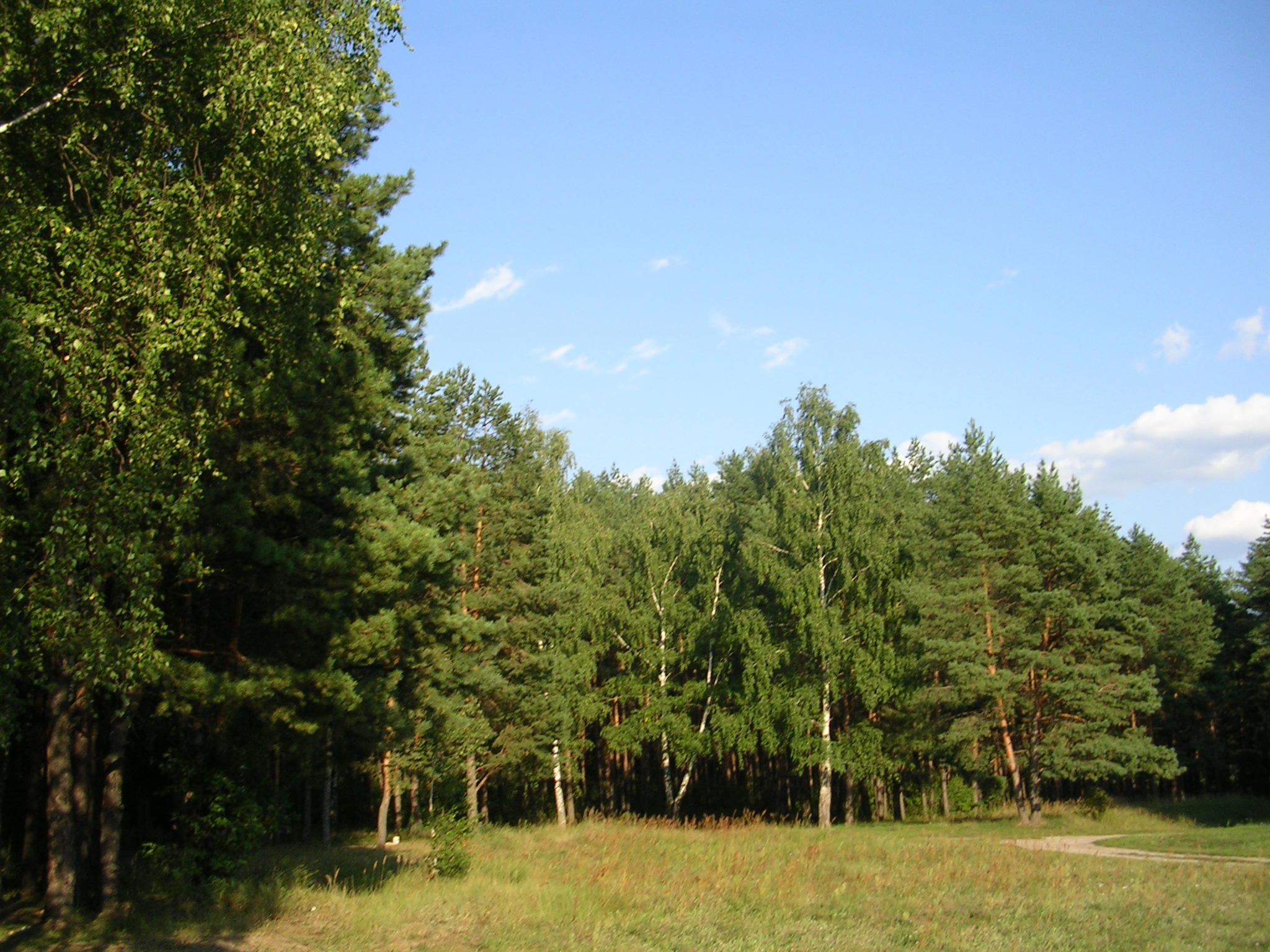 С  чего 
начинается  Родина?
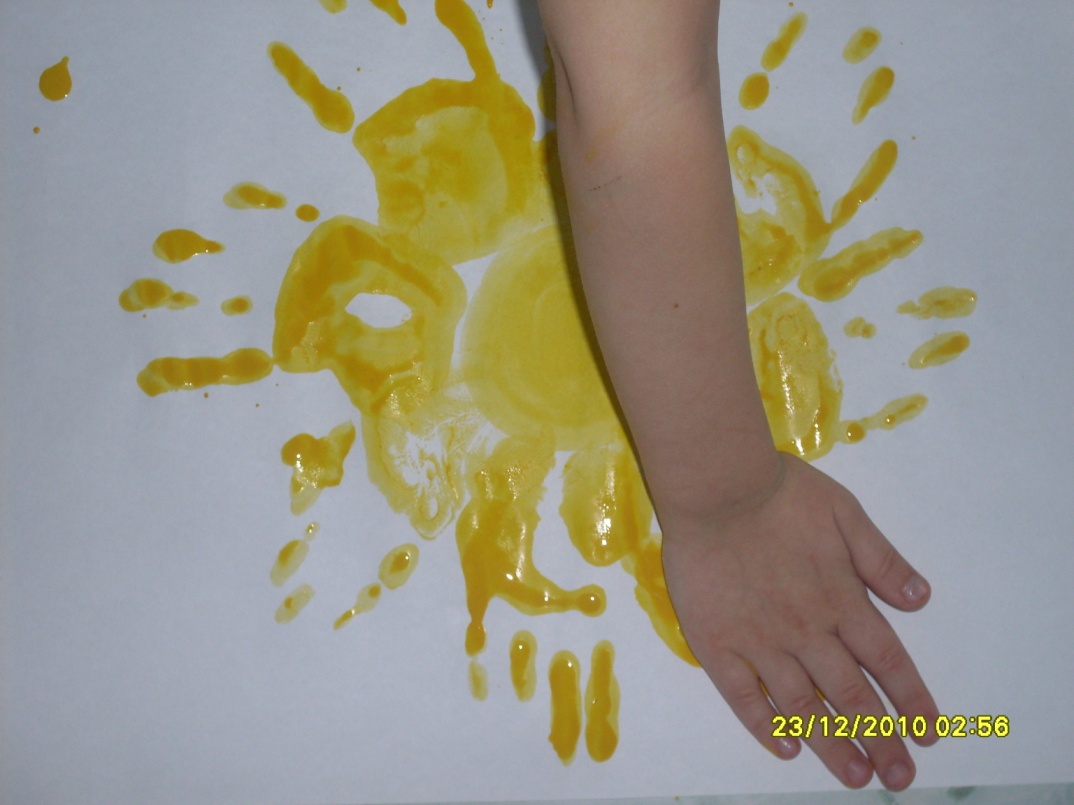 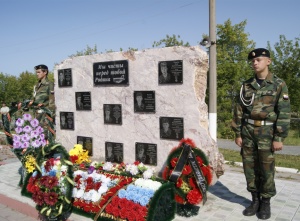 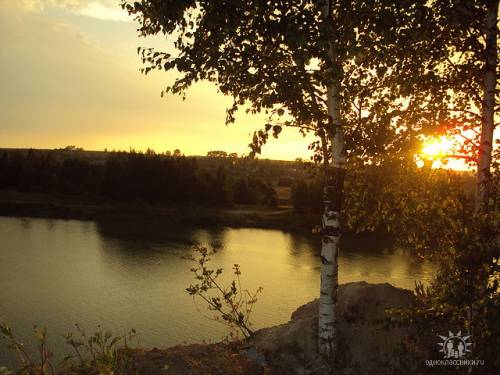 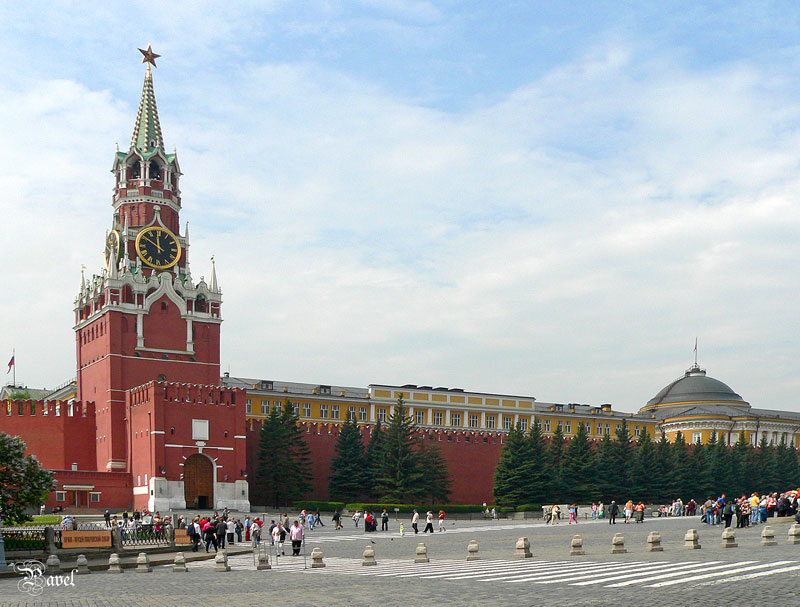 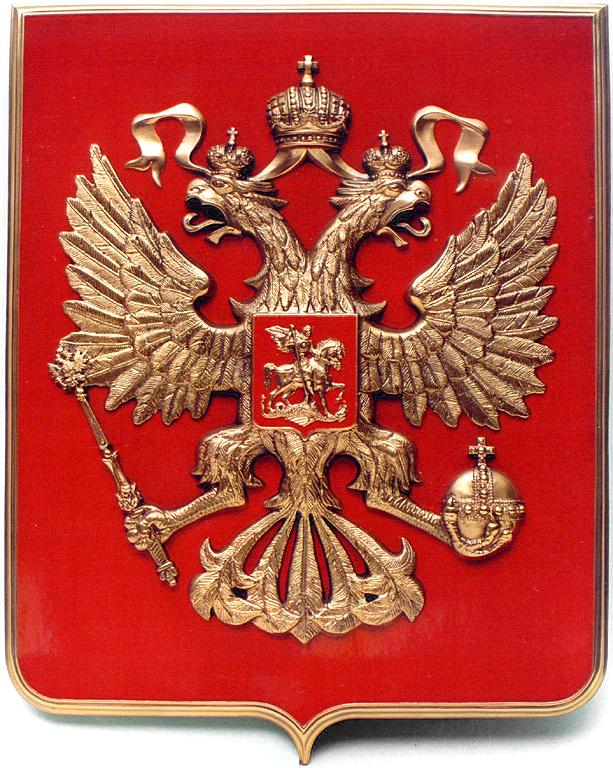 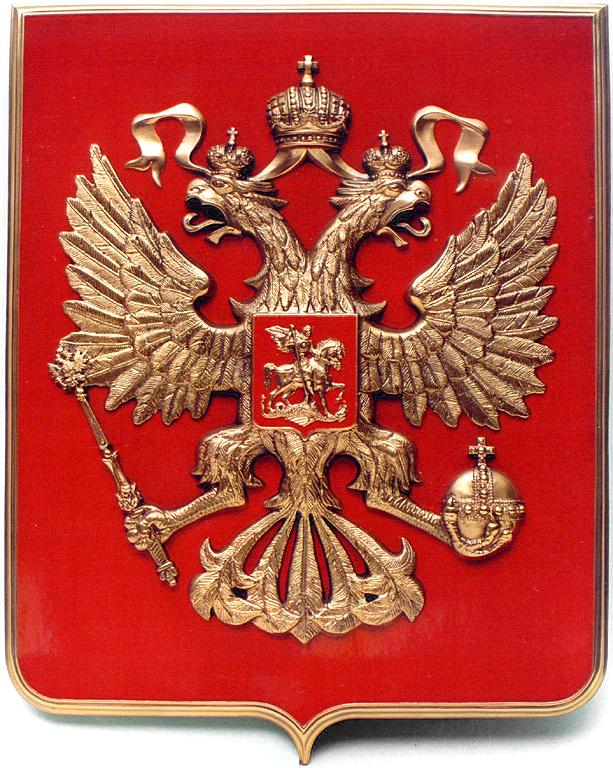 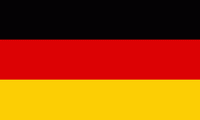 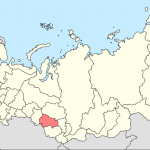 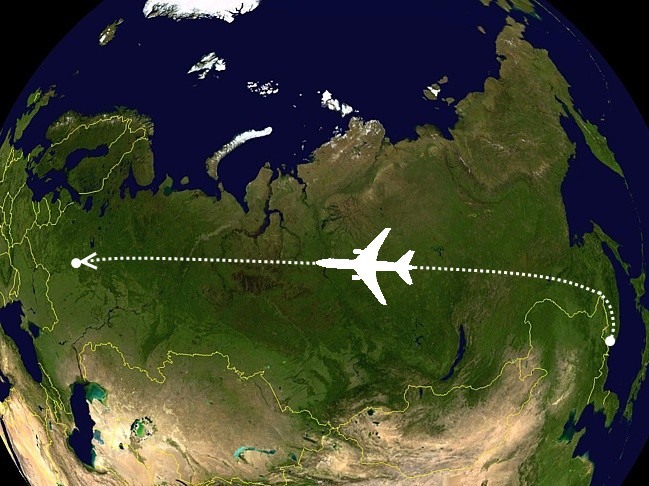 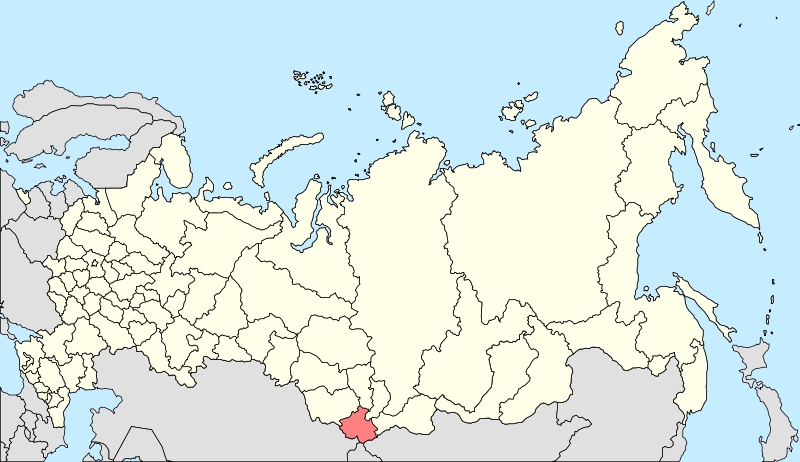 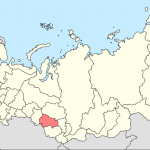 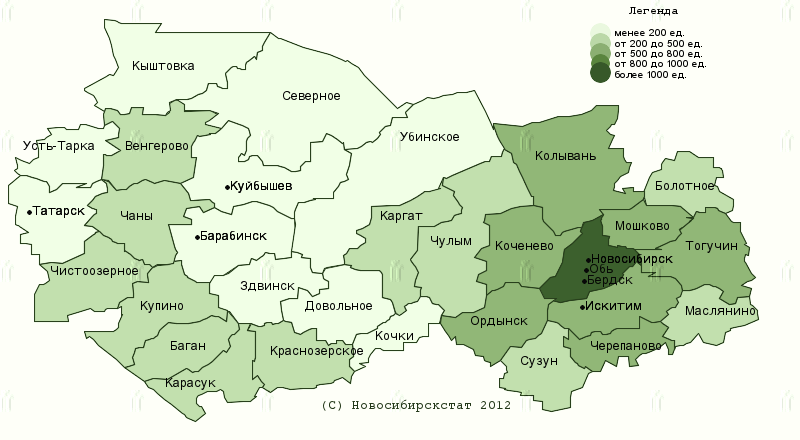 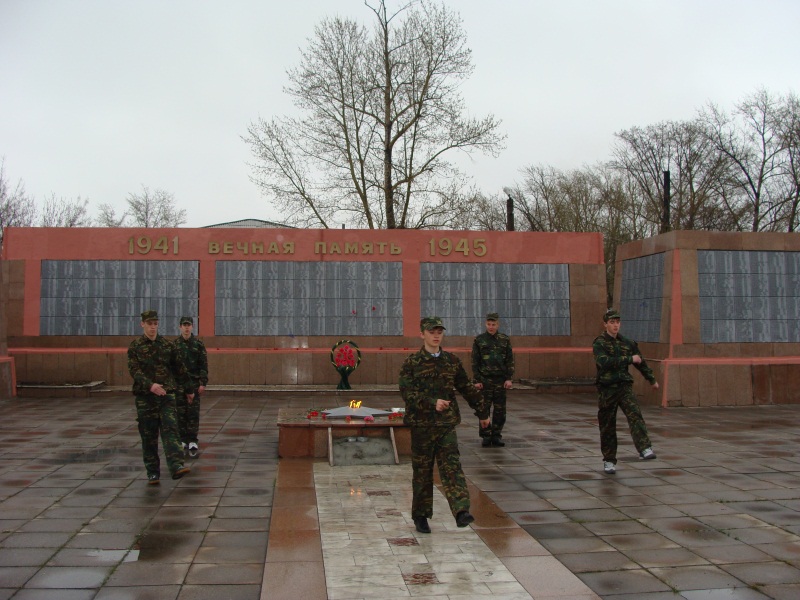 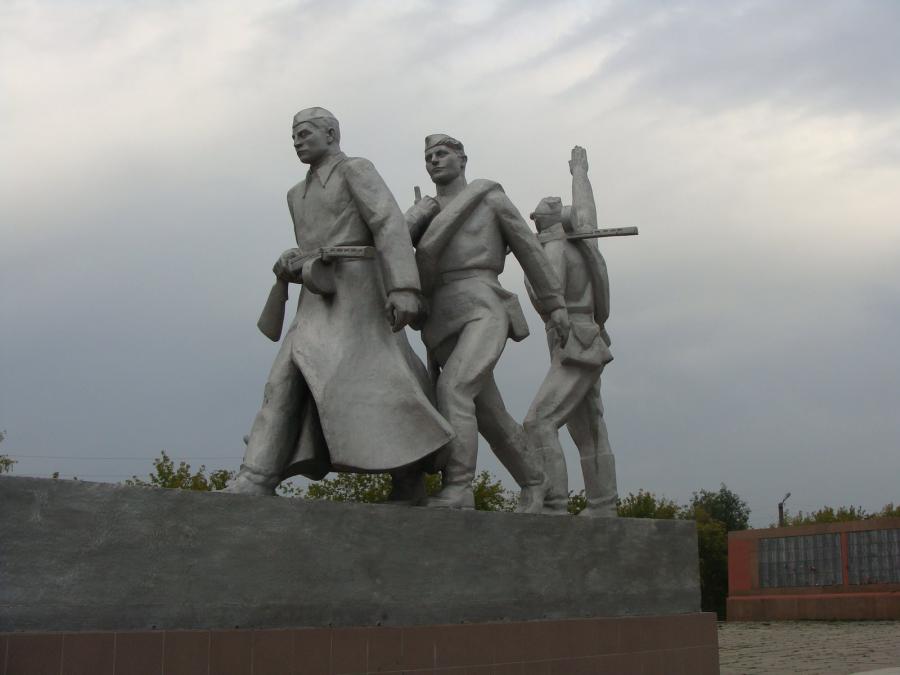 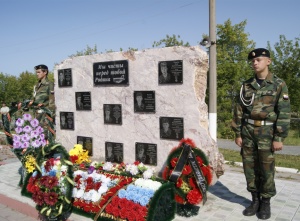 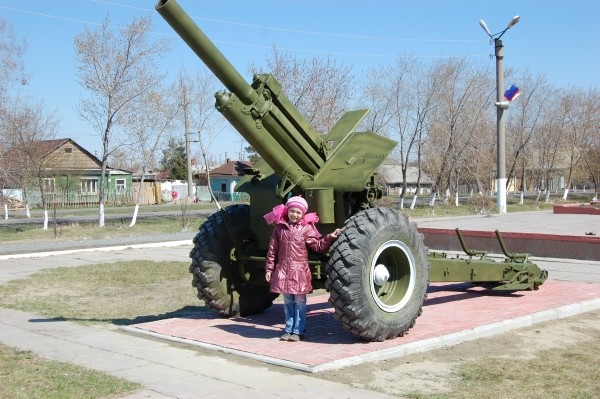 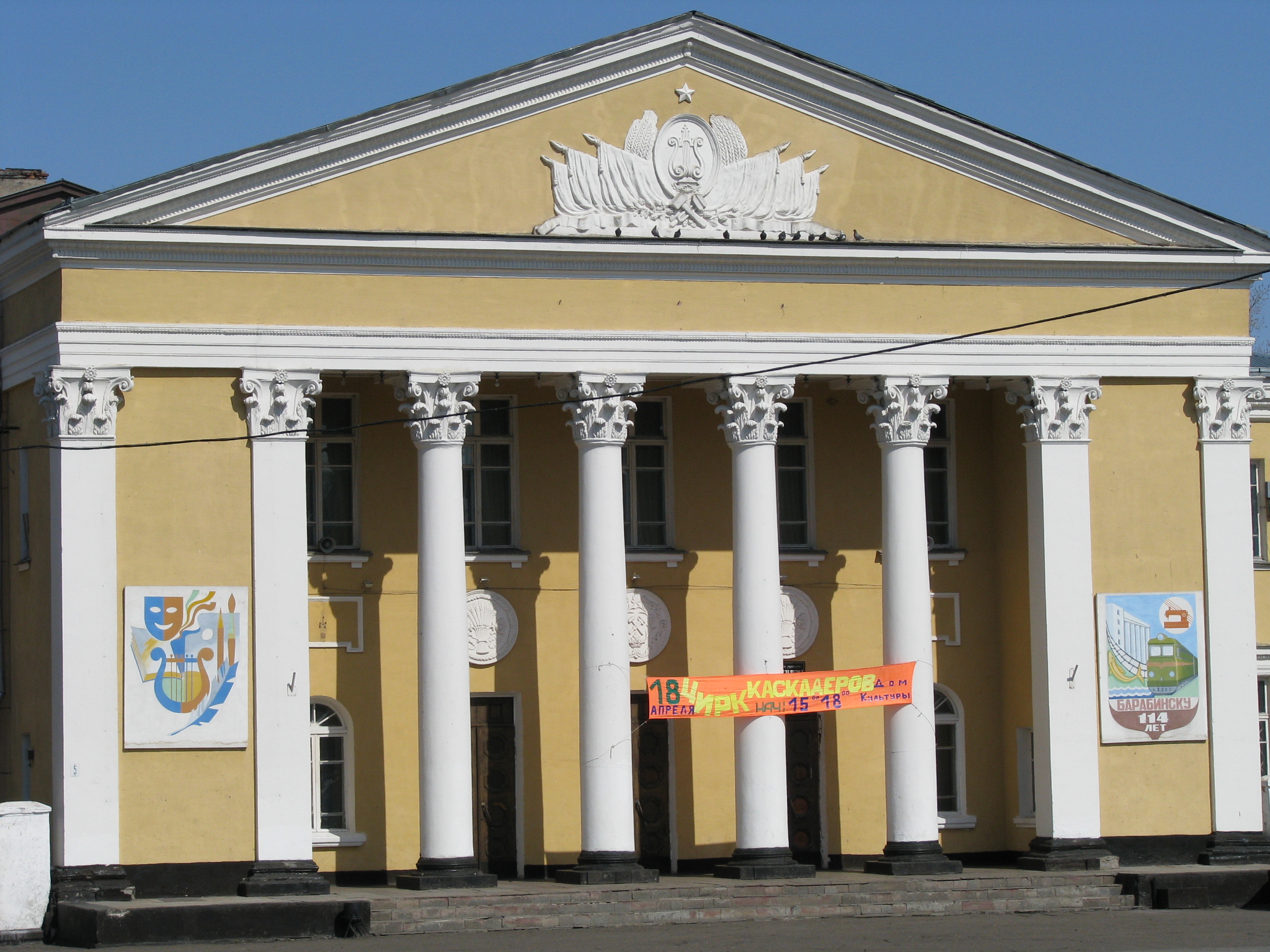 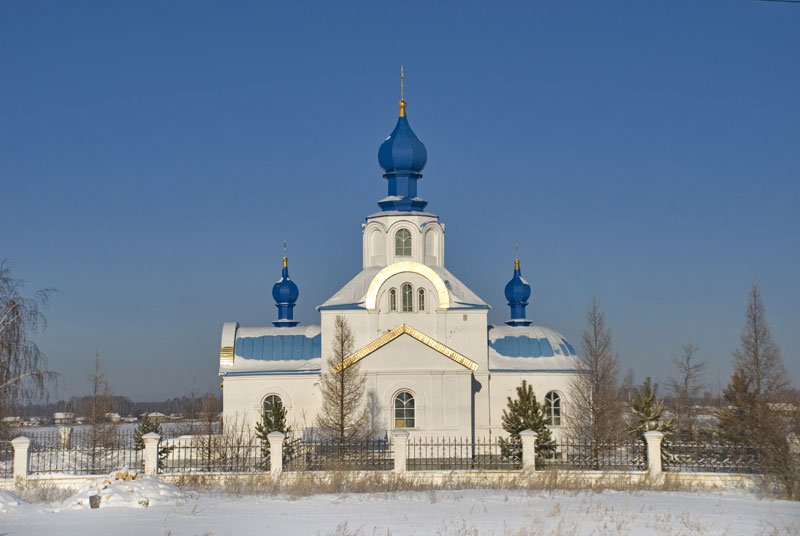 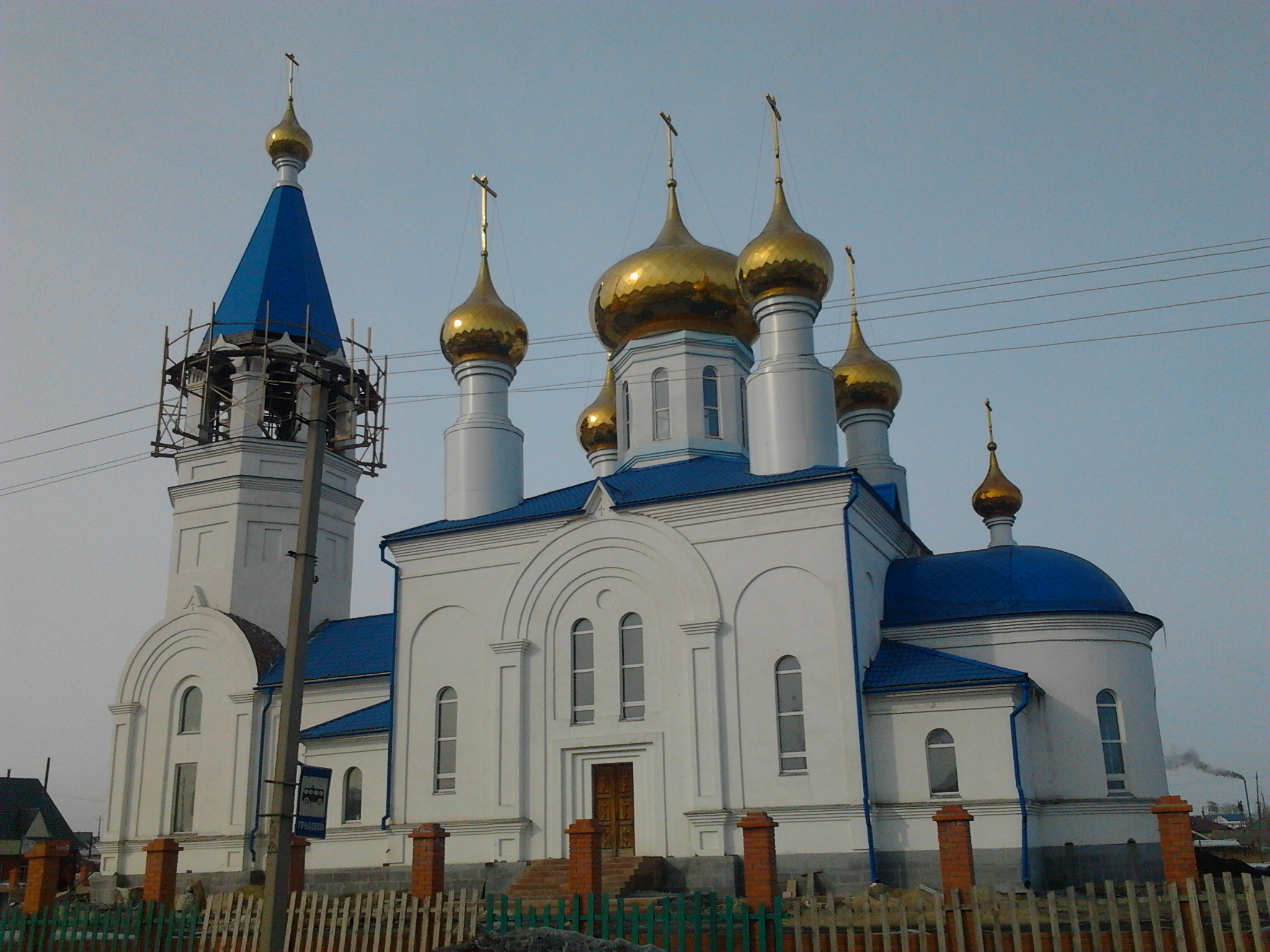 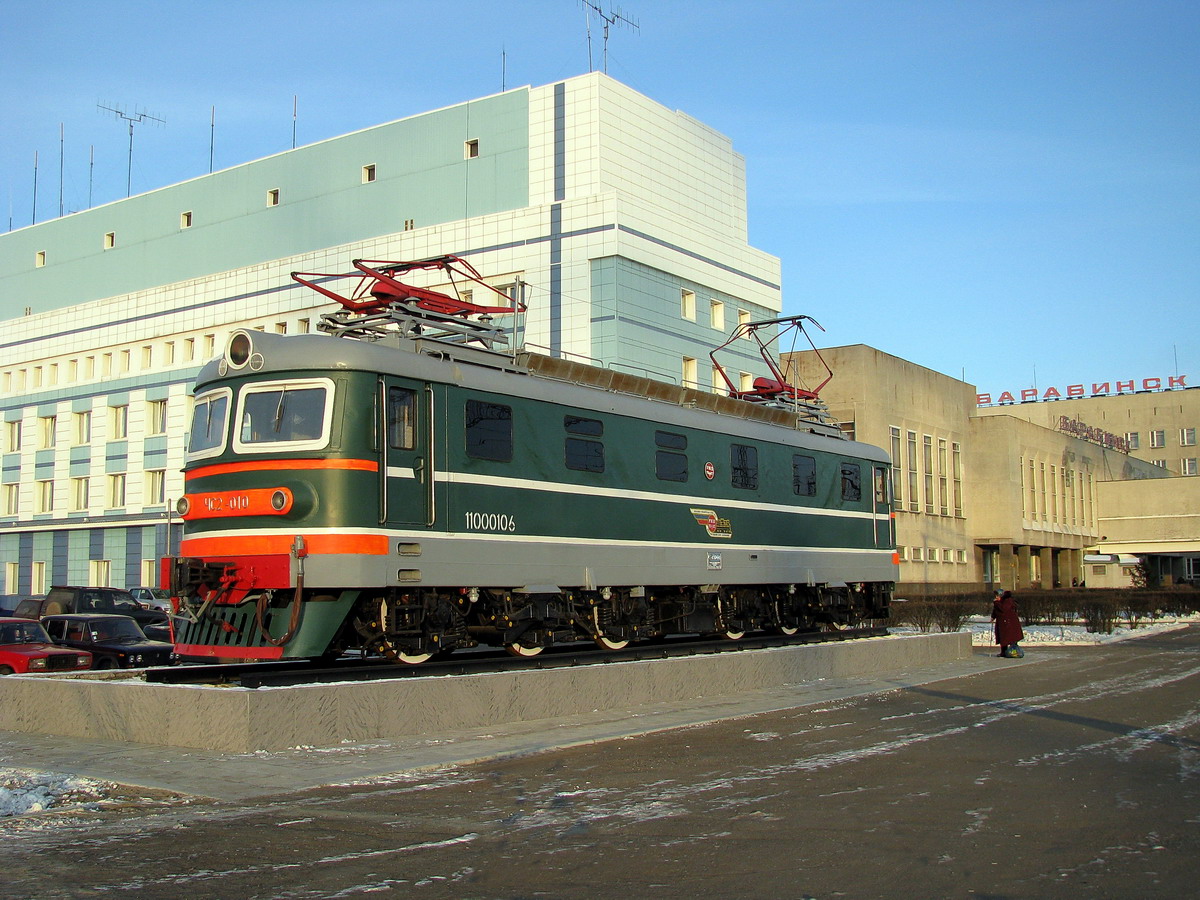 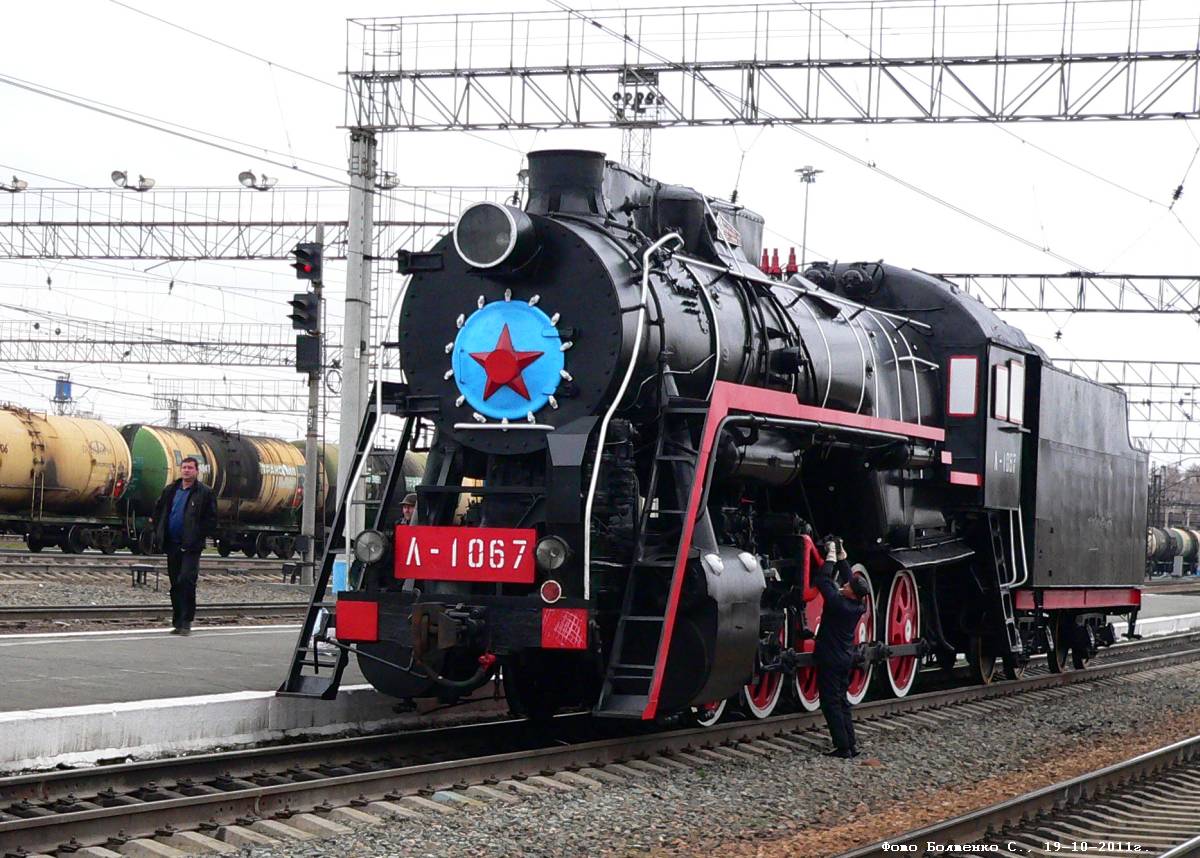 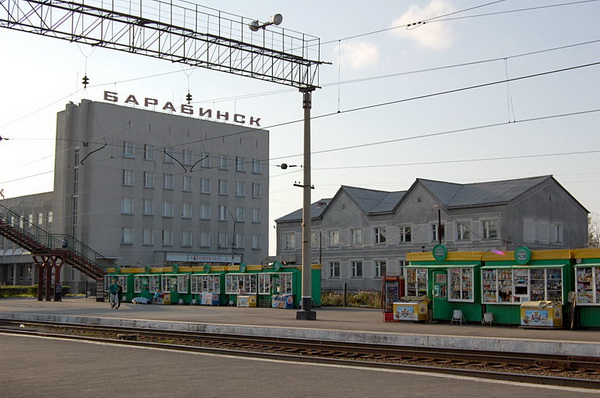 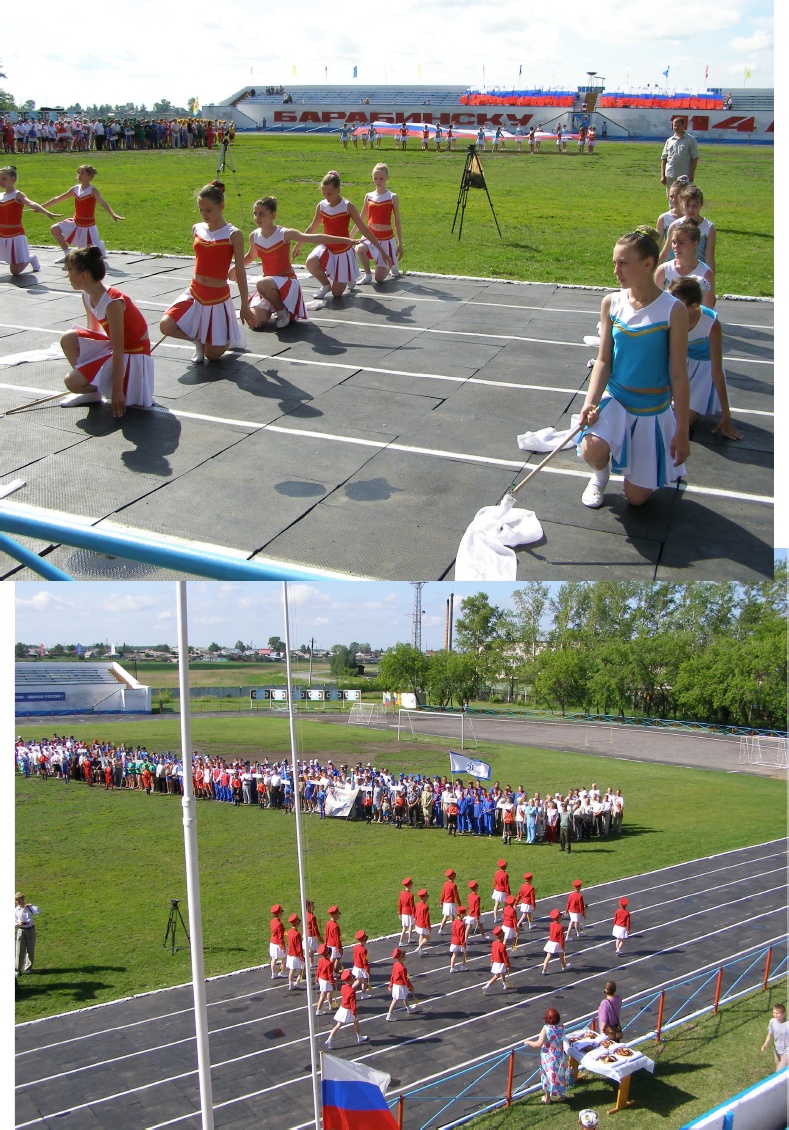 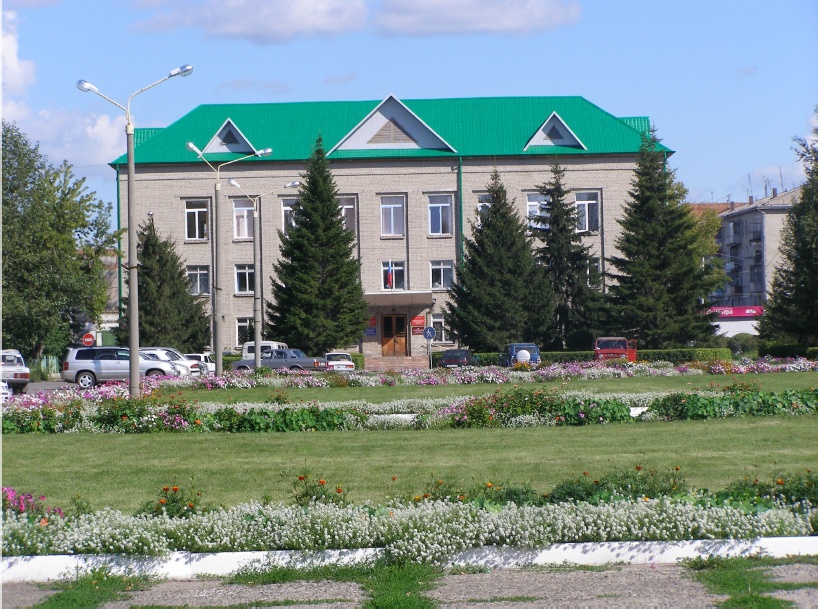 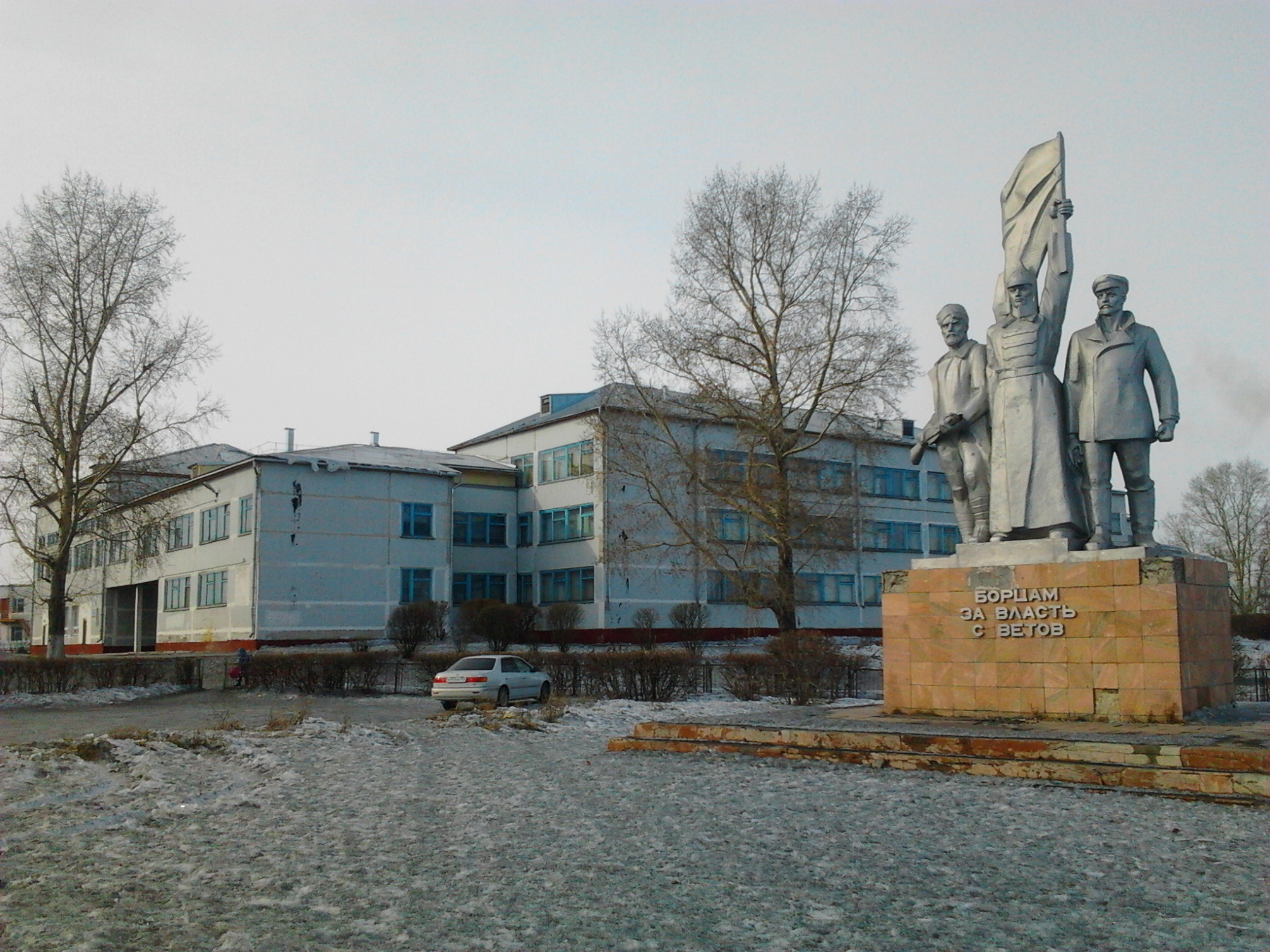 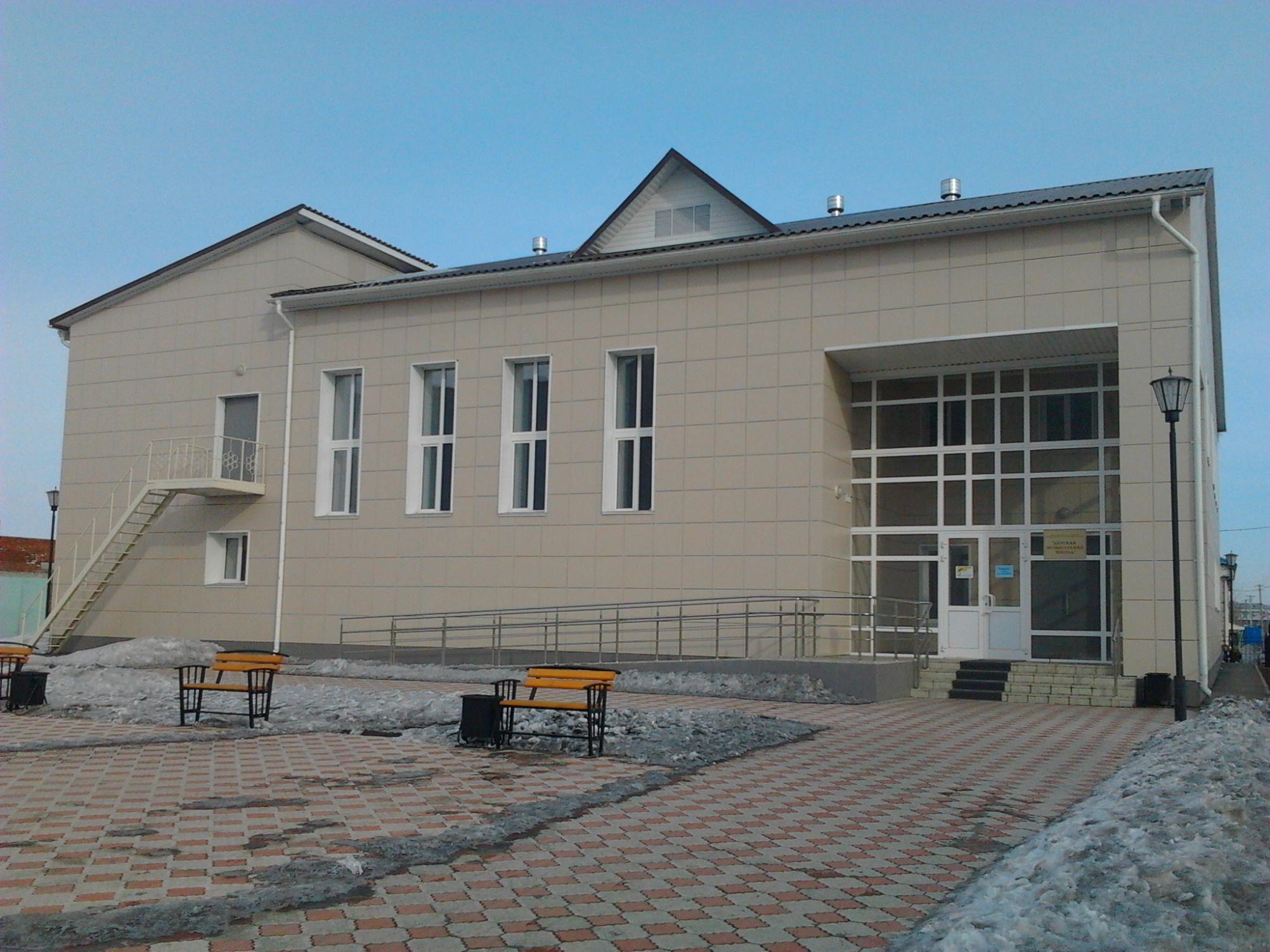 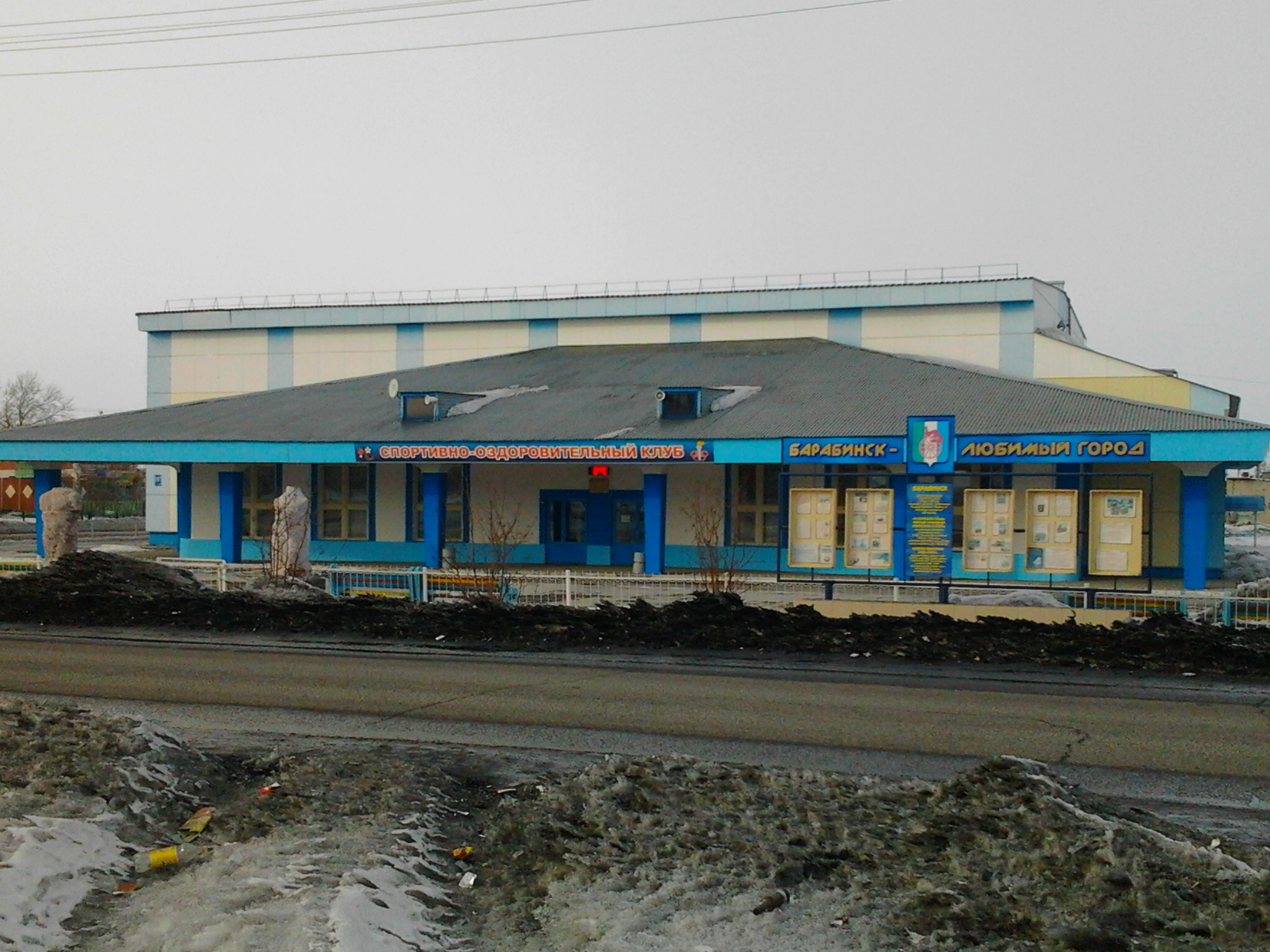 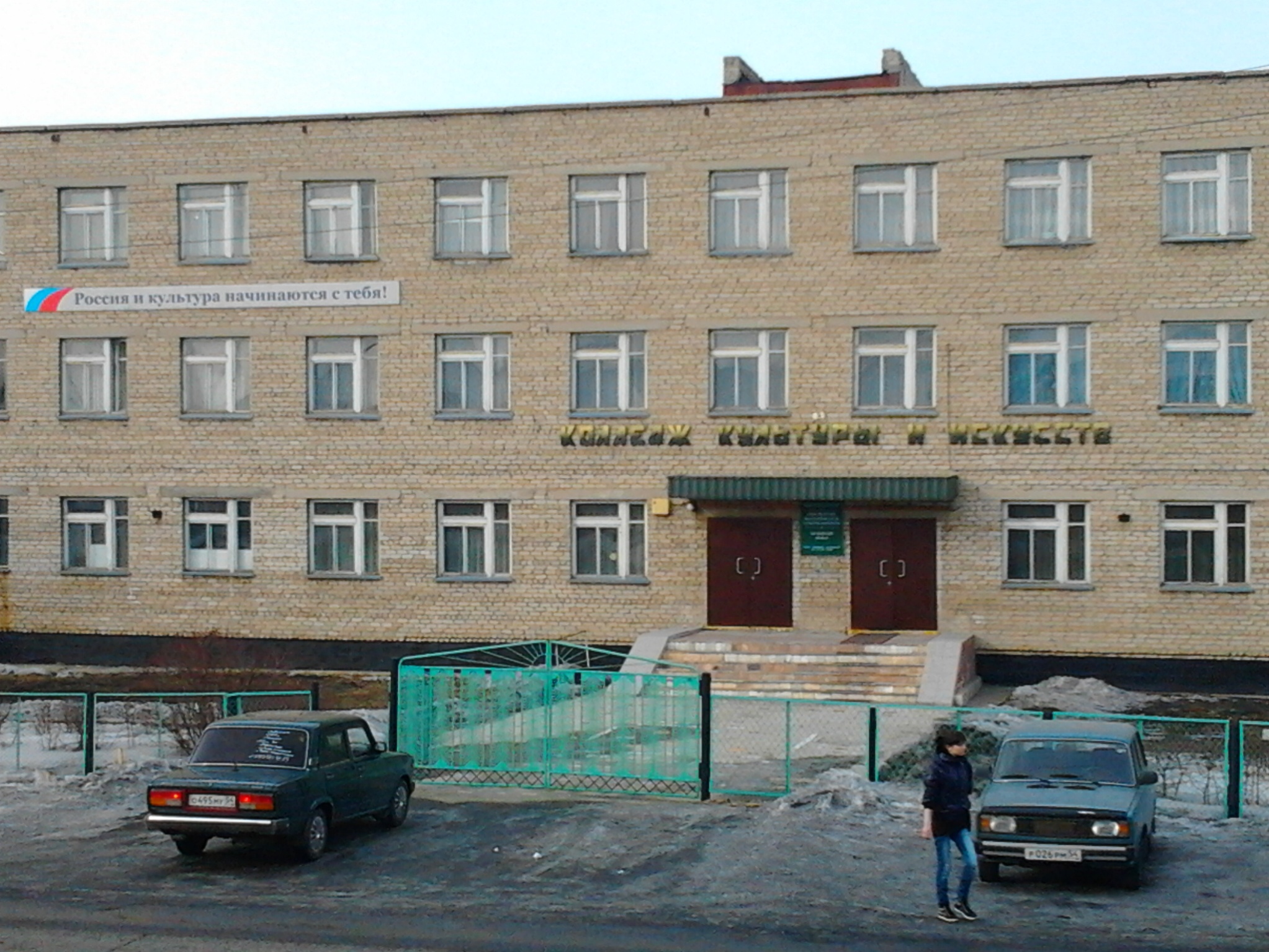 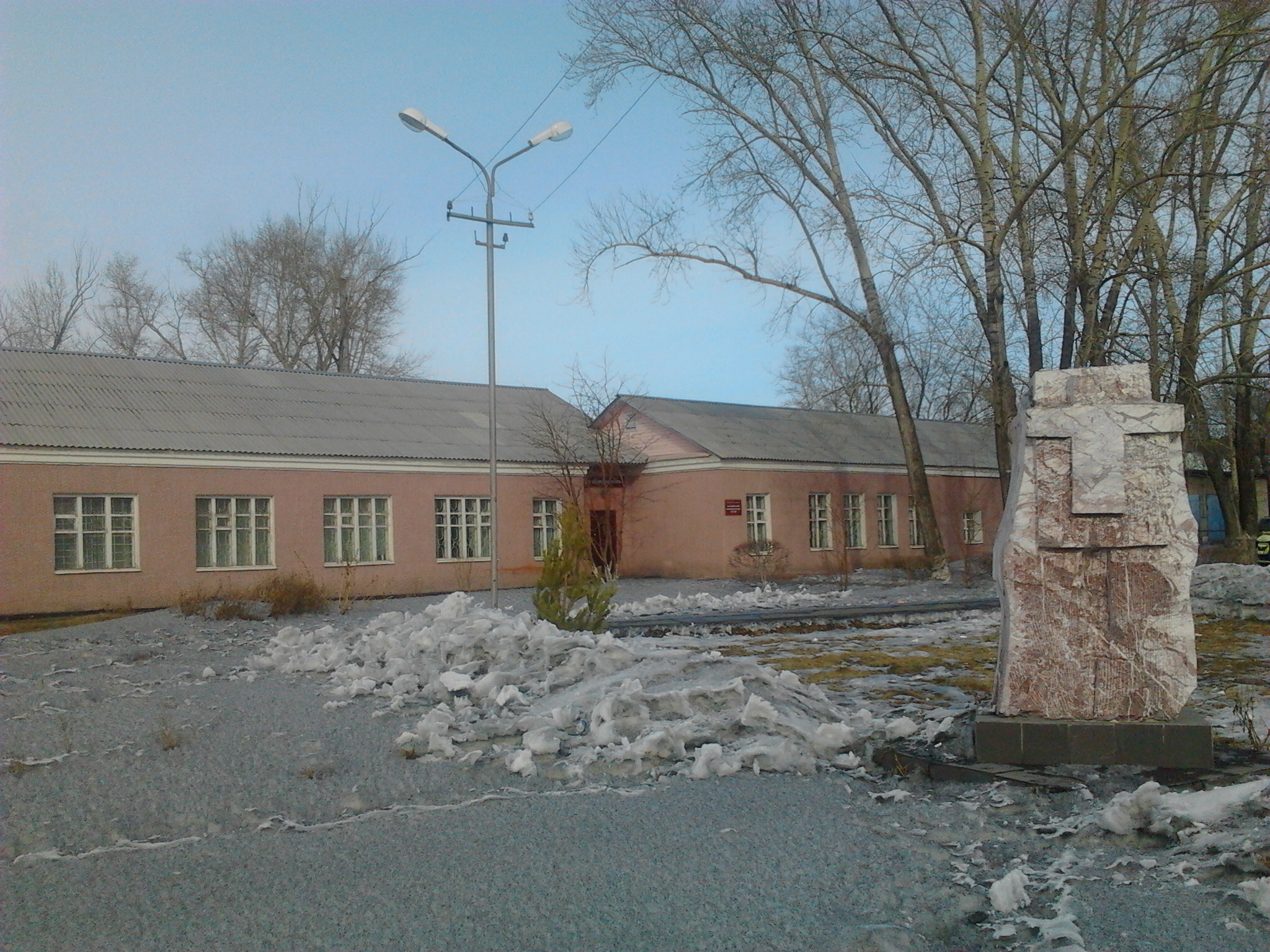 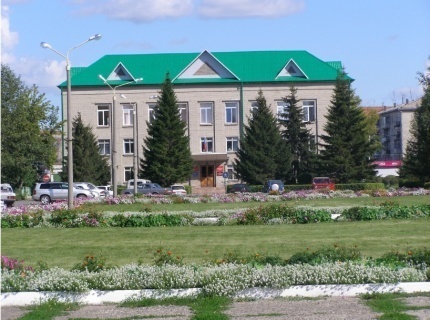 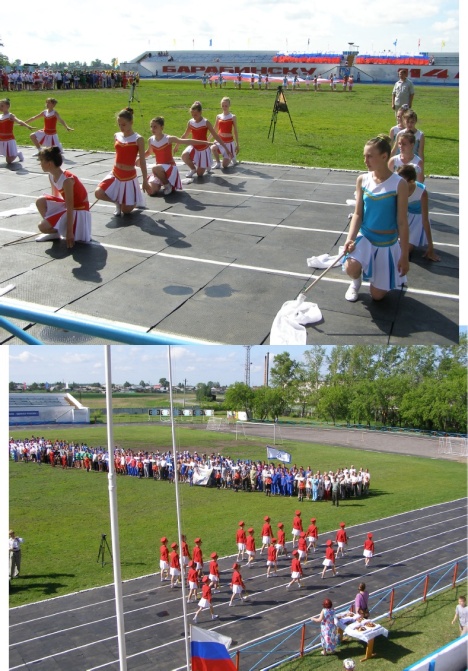 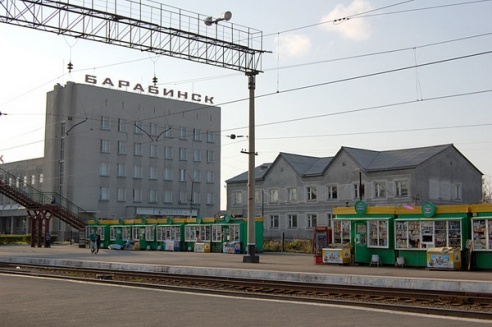 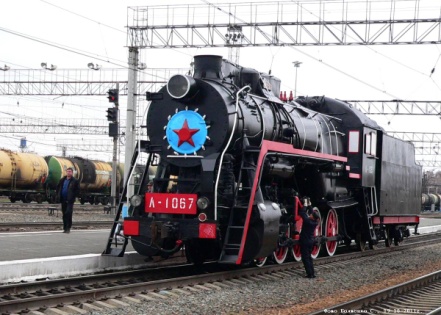 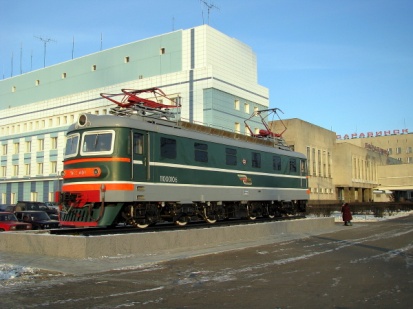 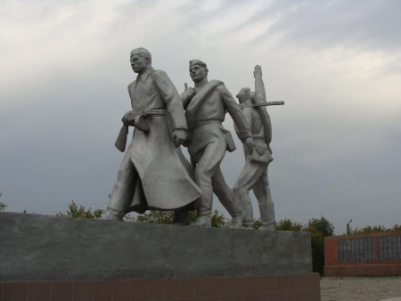 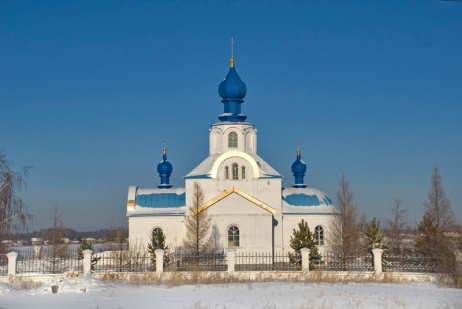 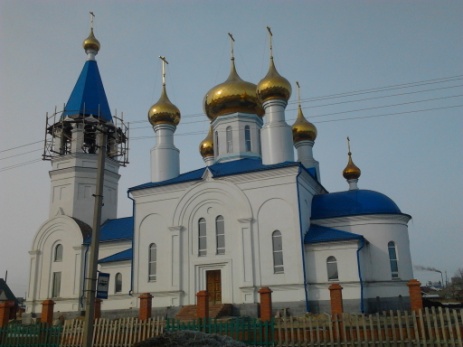 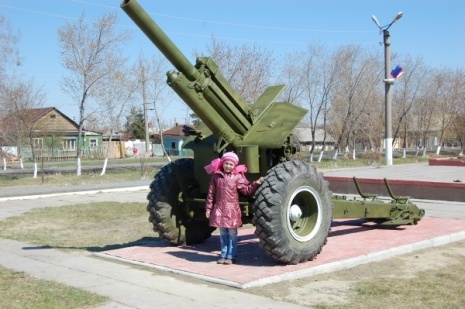 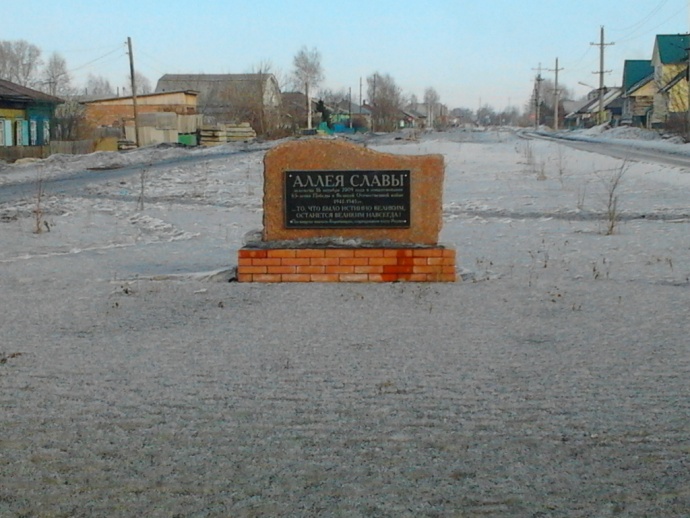 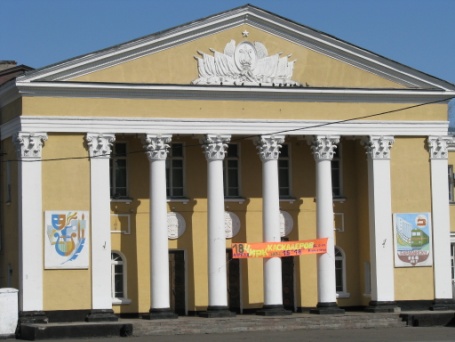 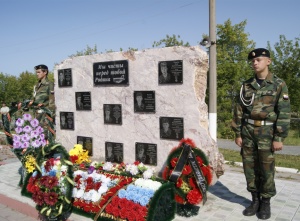 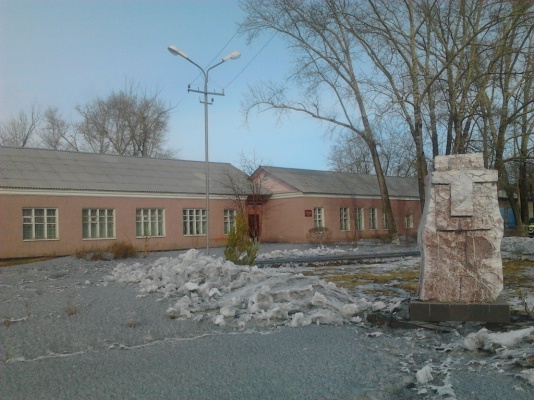 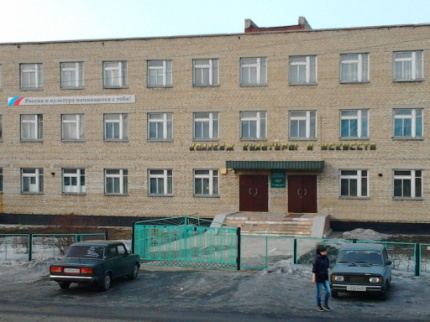 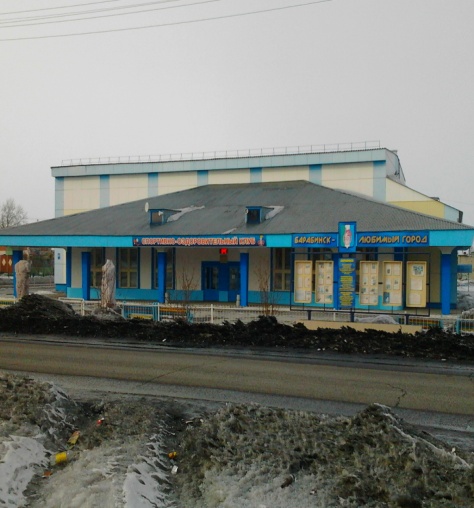 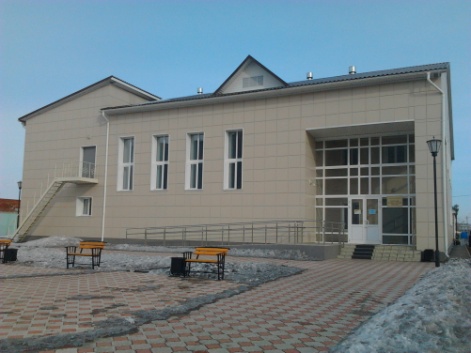 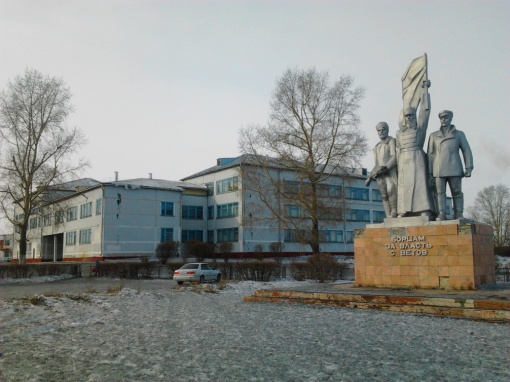